Луговые травы
Ромашка Луговая
Нарядные платьица,Желтые брошки,Ни пятнышка нетНа красивой одёжке.
Репейник
- Я верный друг.Об этом знают все вокруг!И помнят,Между прочим,Что яПривязчив очень!
Клевер
Голодный шмель вздыхает тяжко:Поел бы с радостью я кашки.Цветов едва коснулся ветер.И шмель тот час заметил ...
Подорожник
Путник часто ранит ногу.
 Вот и лекарь у дороги.
Герань луговая
Красив её цветокИ очень целебен листок.От многих болезней помогает,Эфирными маслами благоухает.
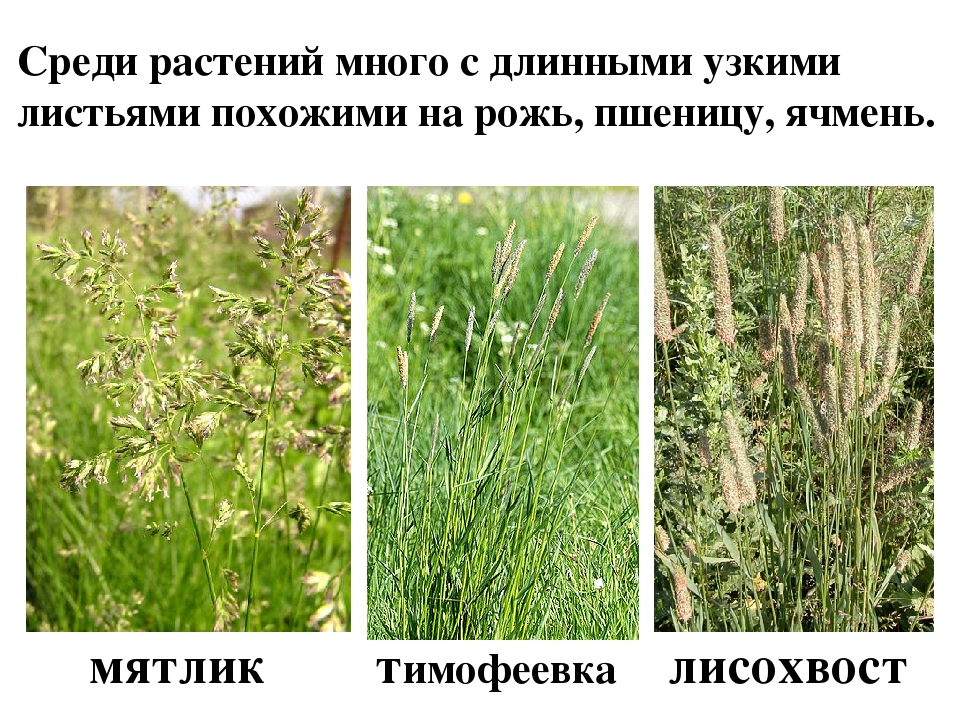 Лопух
Очень жарко. Я взяла да и зонтик сорвала. Я под зонтиком зелёным в лес по ягоды пошла .
Лютики
Звать его нам нечего,Он и так придёт,Расцветёт доверчивоПрямо у ворот -Солнцем налитойЛютик золотой.
Луговая гвоздика
Погляди-ка, погляди-ка,Что за красный огонёк?Это дикая гвоздикаНовый празднует денёк.
Луговая Вероника
Осот
Льнянка
Тысячелистник
Каждый лист разбит на дольки.Подсчитай-ка: долек сколько?Восемь, десять, двадцать, тридцать.Тут легко со счета сбиться.У кого желанье естьДольки снова перечесть?
Иван-чай
На ветках красные кулёчки,Очень тёплые цветочки.Предлагает пить чаёкАроматный тот цветок.Завари его и пей.Назван он — цветок кипрей.
Душица
Травка та растет на склонах И на холмиках зеленых. Запах крепок и душист, А ее зеленый лист Нам идет на чай. Что за травка, отгадай!
Цикорий
Донник
Пастушья сумка
Шалфей                                  Пчелы любят  мед  с  цветка шалфея.
                                                                  А  дарит  им его, конечно  Фея.
Чертополох
На поляне у тропыОн стоит открыто.Крепкий стебель да шипы -Вот его защита.Если схватят молодца,Будет драться до конца!